Digital Accessibility and Equity Governance Board Community Outreach Working Group Meeting
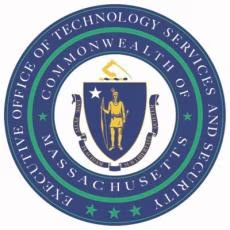 April 30th,2025  
Presenters: Yarlennys Villaman, Minh Ha, Ashley Bloom and Yukiko Gannett
Meeting Agenda
Welcome and Roll Call 
Drafted Invite Blurb
Update on the Feeback Survey- Ashley Bloom 
Outreach Timeline for Feedback Session 
Next Steps  
Working Group Remarks
Public Remarks
Meeting Adjourn
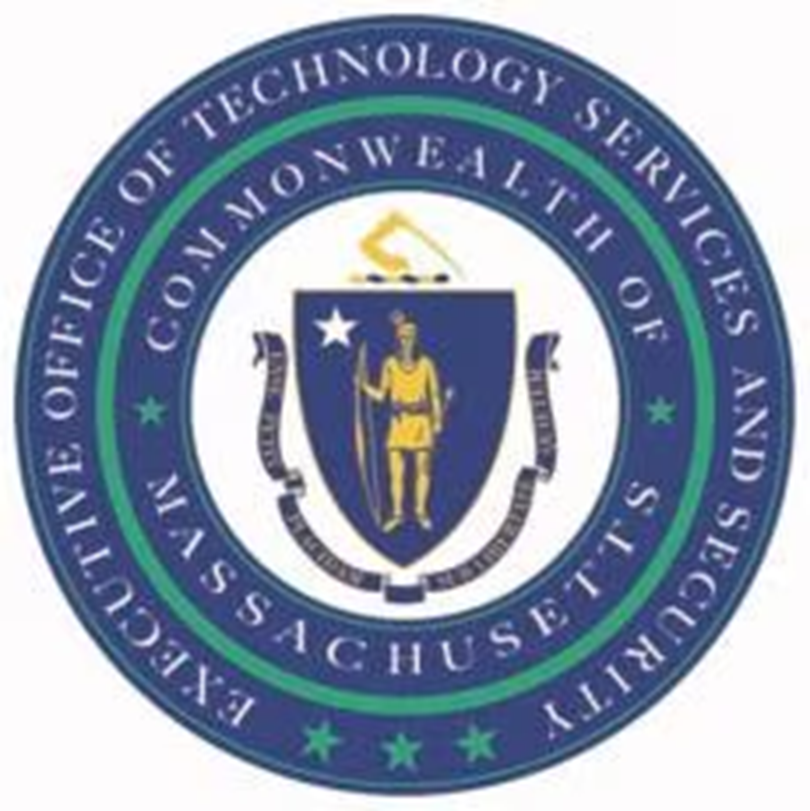 Welcome & Roll Call
Working Group Member Roll Call
Jason Snyder, Secretary, Executive Office of Technology Services and Security
Ashley Bloom, CIAO, Executive Office of Technology Services and Security
Antoine Harrison, Secretariat CIO, Executive Office of Education
Greg Martin, CIO, Executive Office of Energy and Environmental Affairs
Yarlennys Villaman, Senior  Director of Community Affairs, Governor’s Office
John Oliveira, Commissioner, Massachusetts Commission for the Blind
Minh Ha, Public Member
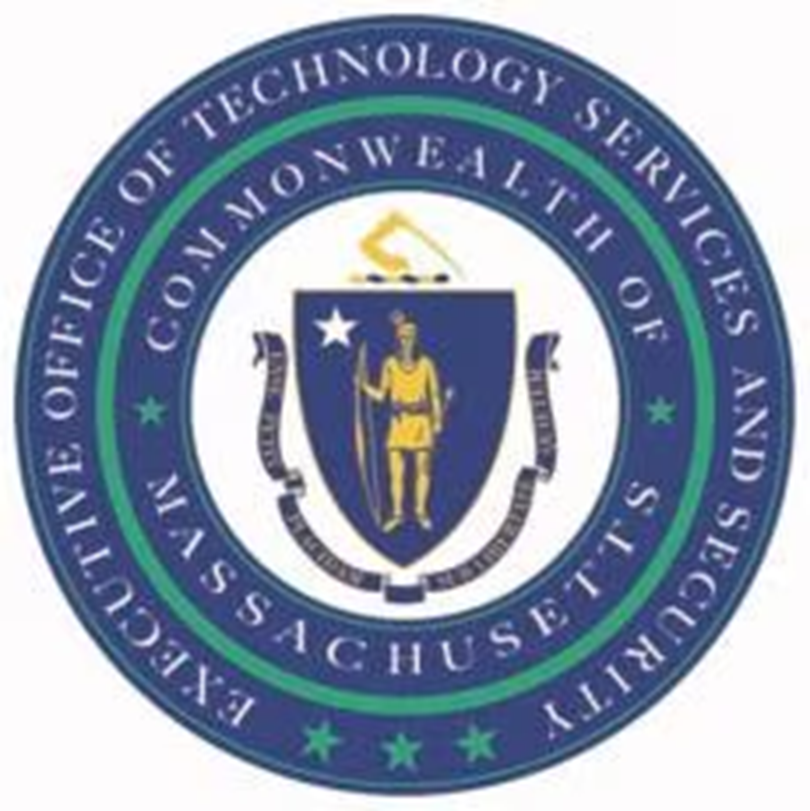 Drafted Invitational Blurb
Dear…….., 
  
We hope this message finds you well. We are writing to invite you to join the feedback session organized by the Digital Accessibility and Equity Governance Board. The board is organizing this meeting to discuss your experience as a person with a disability or an assistive technology user. 
 
This session will be hosted through ZOOM.
ZOOM link:    
 ZOOM: It includes features to facilitate communication for users with visual impairments, limited dexterity, or other disabilities. Zoom is compatible with JAWS and NVDA screen readers and supports multiple interpreter videos, closed captioning, and transcription services. For more info visit: Accessibility - FAQ | Zoom
Complete date and time (including day of the week)  
 
RSVP:  Link…
 Require accommodations, please email us at DigitalAccessibility@mass.gov. If you need more information about the board, please visit: Digital Accessibility and Equity Governance Board,
 
Thank you and we hope you can join us! 
  
All the best, 
Digital Accessibility and Equity Governance Board
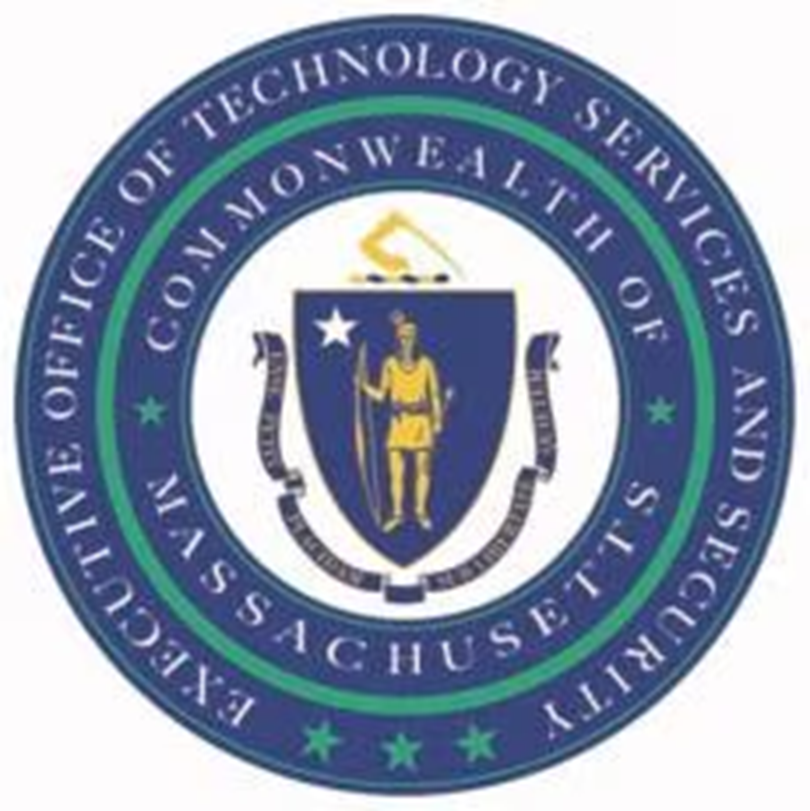 Update on Feedback Survey-Ashley Bloom
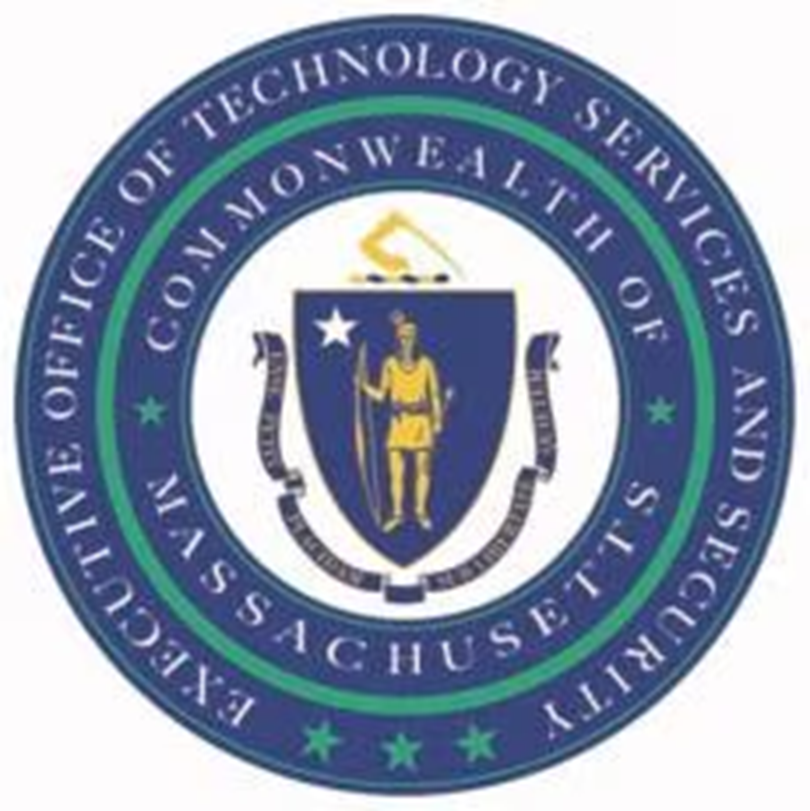 Outreach Timeline
Timeline: 

May for a pilot session with internal group  in celebration of Global Accessibility Awareness month. Date TBD 
June or July for external pool. Keeping in mind July is Disability Pride Month occurs every July to commemorate the anniversary of the Americans with Disabilities Act (ADA). 

Pilot Session: 
The size of the session group is a maximum of 5.
It will be a 60-minute virtual meeting on Zoom.  It could extend to 90 minutes if the session is active enough.
The session will be recorded.
The agenda is the experience with the Commonwealth’s websites.  This topic is a starter.  Based on the responses from the participants, the following questions will be defined.  We’ll go with the flow.
Accommodation will be requested with RSVP.
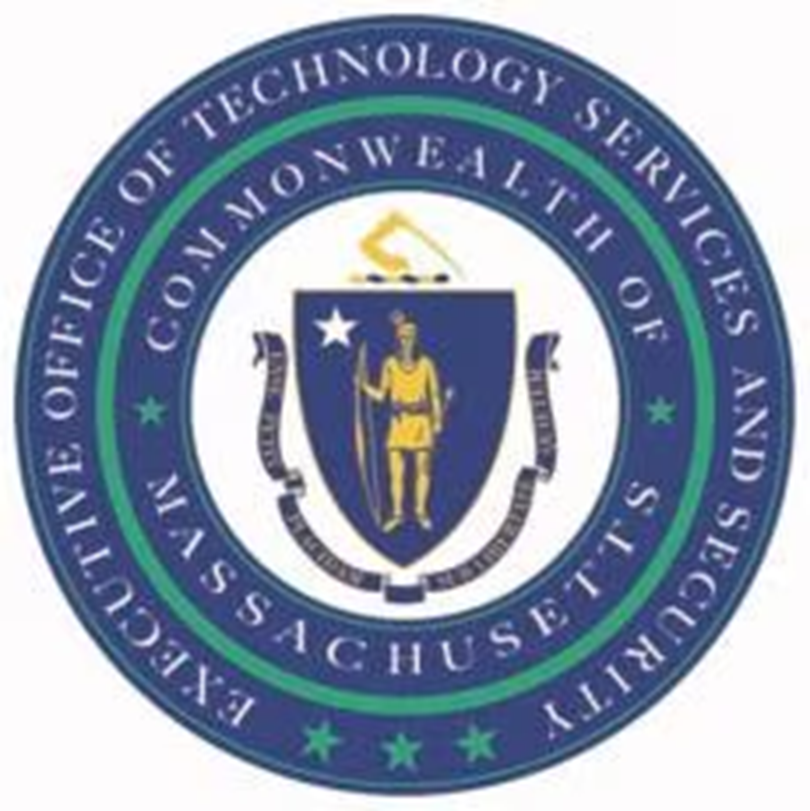 Next Steps
Next Steps
Finalize Survey 
       Promote Internal Feedback Session in May
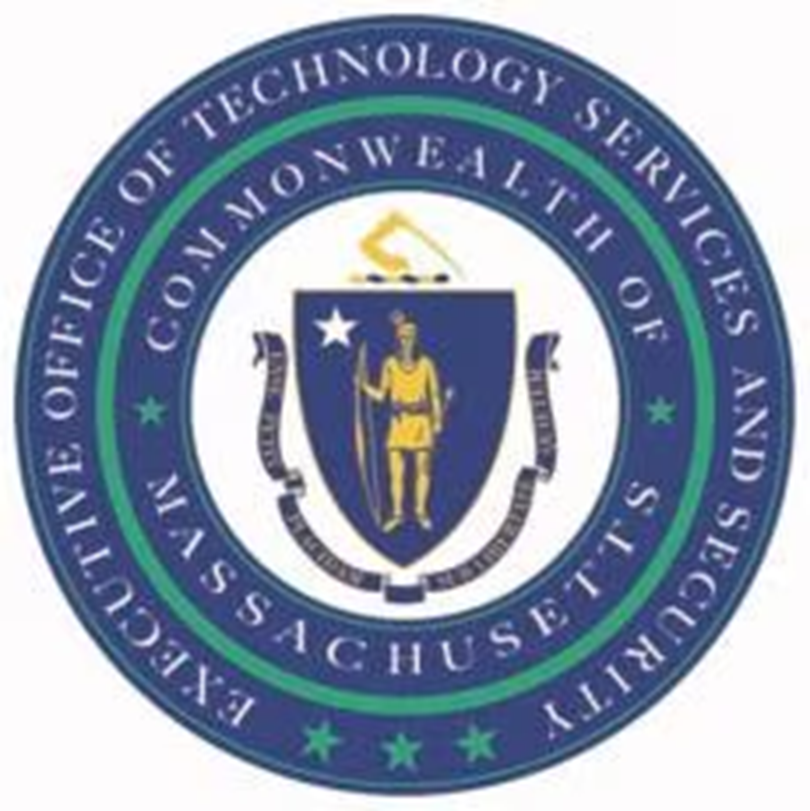 Working Group Remarks
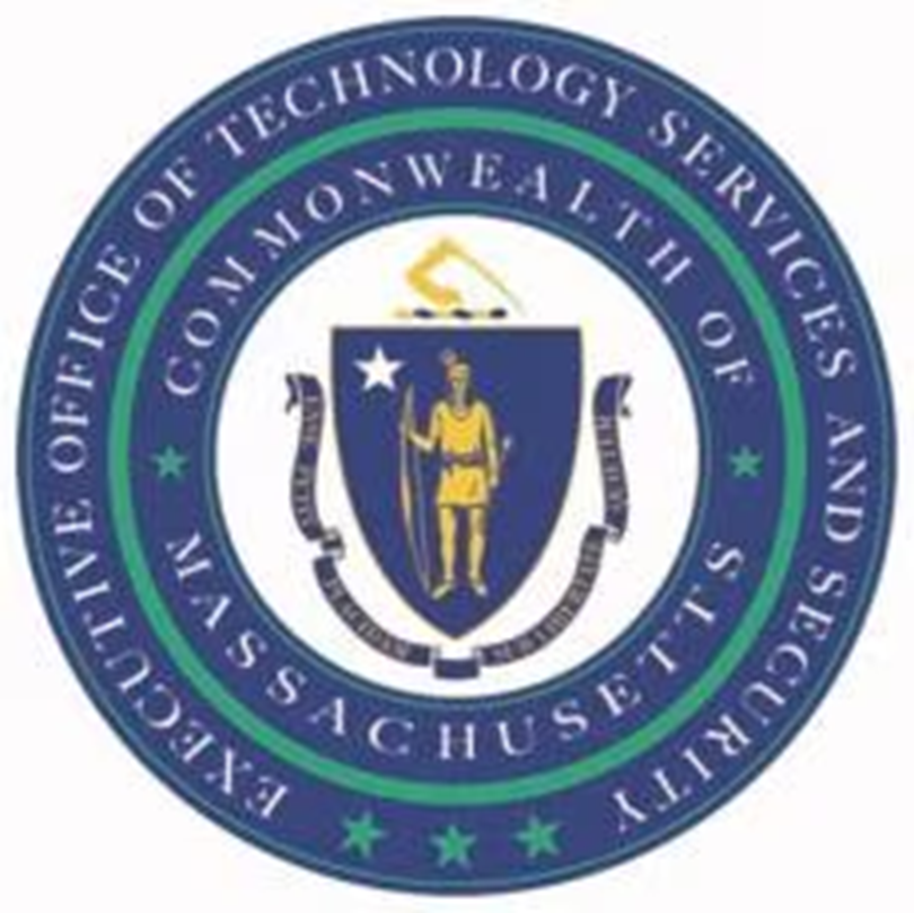 Public Remarks
Guidelines for Public Remarks
Time permitting, members of the public are welcomed to provide comments and feedback. 
If you would like to speak:
Indicate your desire to provide public comments by using the “raise hand” feature or by commenting in the meeting chat.
Keep remarks to 3 minutes
State your name clearly and any organization you represent
You may also send a comment in the chat (include your name) and the comment will be read out loud on your behalf.
Meeting Adjourn.